M.A. Mass Communication
Characteristics of Radio
Hello EveryOne,

All of you Know about the Radio Basics 
Here In this presentation I am going to tell u about the characteristics of  Radio.

This content is useful for both classes – 2nd sem and 4th sem student.

					
				           presentation by
					Heena Tiwari
 				          Vikram University
Radio speaks to individual medium
Unlike TV, where viewer is observing something coming out of the box over there, the sight and sound of radio are created within us, and can have greater impact and involvement. To the listener, it seems that as if the broadcaster is broadcasting for each listener individually.
Radio Makes Pictures
Radio is a a viewless medium. In radio, either the performer or listener cannot see each other. Therefore it is called blind medium. Since it is a blind or sightless medium, the performer as well as listener has to creatively imagine each other. So that as soon as voice comes out of the loudspeaker, the listener attempts to visualize what he hears and to create in the mind’s eye the owner of the voice.
The speed of radio
It can report the event almost instantly, as they are happenings. So it is the medium of the here and now. Even for TV, it is more difficult to take the camera immediately to events as they are happening. But the radio is enormously flexible medium and is often at its best in the totally immediate live situation.
Radio has no boundaries
Radio signals has no territorial limits. Its signal can clear mountain barriers and may cross ocean deeps.
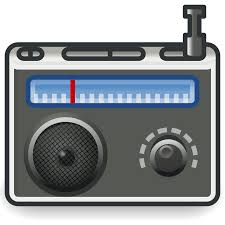 Radio is A Mass Medium
It is a much cheaper and easily available medium. It cost much less to set up a radio station as compared to a TV station. The very term broadcasting indicates a wide scattering of the output covering every home, village, town, city and country within the range of transmitter. Also it is totally free to air.
Radio is a mobile medium
Radio can accompany and entertain anywhere. One can have it at home, while driving or at any other occasion.
Even you can play it in your mobile phones, speakers, wire or wireless device.
Simple language and reach of Illiterates
Especially in developing countries, with its language being simple, live and direct, it can reach illiterate and semi-literate people.
Radio teaches
	As a medium of education it excels with concept as well as facts. However it lacks the ability to demonstrate and show (charts & graphs), but proved helpful for villagers.